Module 2 Public holidays
Unit 1 My family always go somewhere interesting as soon as the holiday begins.
WWW.PPT818.COM
Warming-up
Guessing game
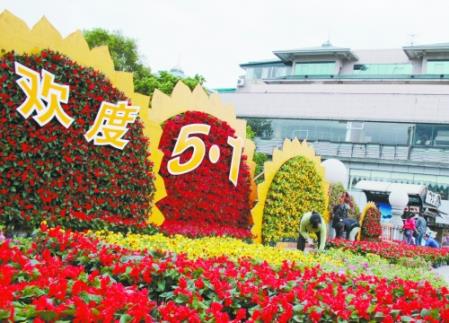 May Day
Labour Day
On 1st May
Q1: Which public holiday are people celebrating?
Q2:When is this holiday in China?
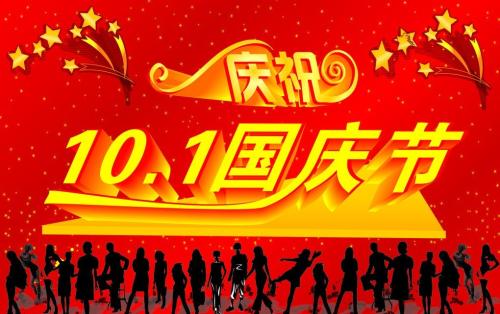 National Day
1st October
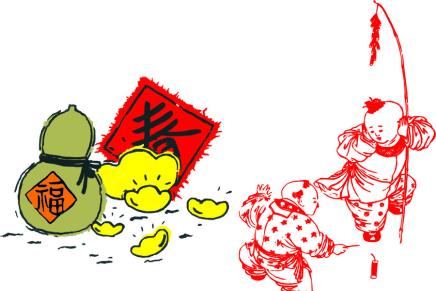 New year's day
1st January
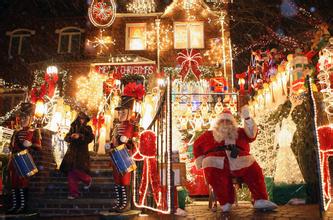 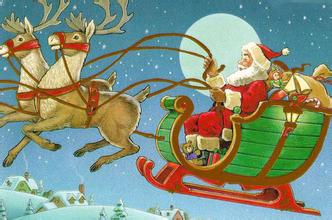 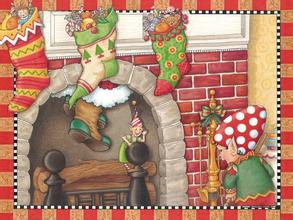 Christmas
December 25th
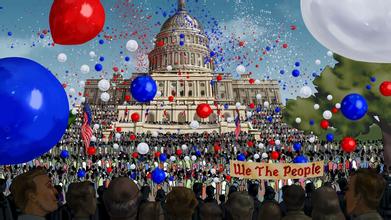 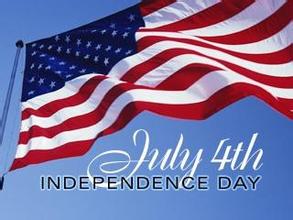 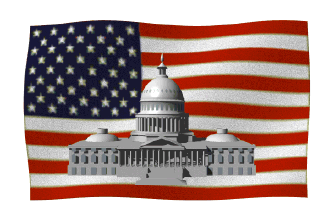 Independence Day
July 4th
Pre-listening
Pair work
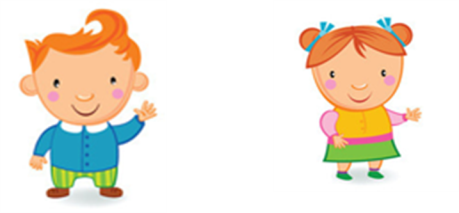 Pre-listening
When is it?
What’s your favourite holiday ?
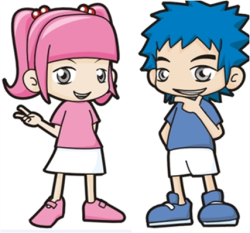 It's on …
My favourite holiday is …
While-listening
Listen and answer the questions.
1. What are they talking about?

2. How many countries are they from?
They are talking about public holidays.
Three. (Tony comes from UK, Betty comes from USA, Lingling comes from China)
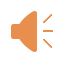 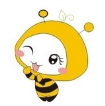 Watch and complete the table.
China’s National Day
The first of October
China
Independence Day
US
4th July
(25th December)
Christmas
UK
Group-work
Read and then complete the table
Independence Day
4th July
one day
__________holiday activities,
American______eveywhere
have _________ ,
watch _______ play music
1777
National Day
1st October
three days

________and national _______everywhere

1949
all kinds of
flags
flowers
picnics
flags
bands
Post-listening
This week will be a public holiday.
Which public  holiday it will be?
eat moon cakes
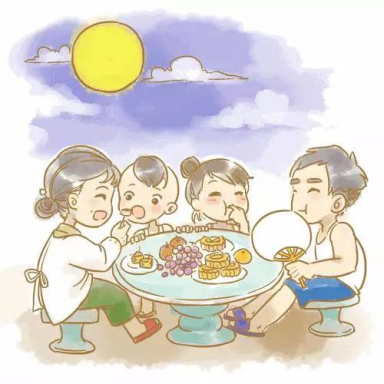 enjoy the full moon
family members get together
have a big dinner
Pair-work
Let’s talk!
A: Hello,…What's the public holiday in this weekend?
B: The holiday is …
A: When is it?
B: Well, it's  on …
A:How many days do you take off for this holiday?
B:We will have...days off.
A: What do your family do during the holiday?
B: …
We eat moon cakes while we are enjoying the full moon.
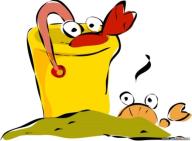 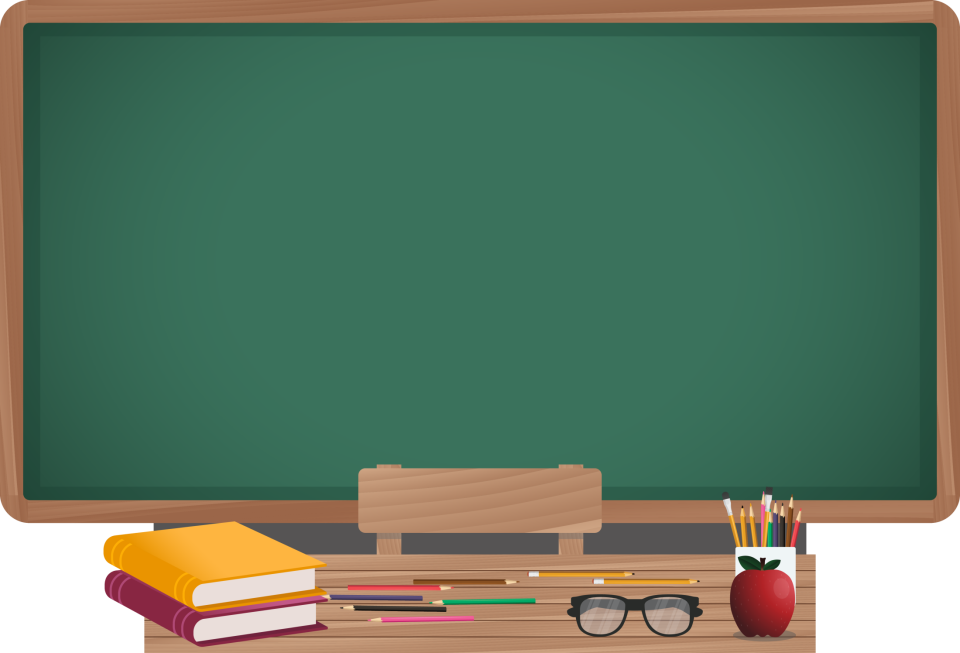 Homework:
1. Try to read the dialogue fluently.
 2. Talk about your plans about this public holiday.